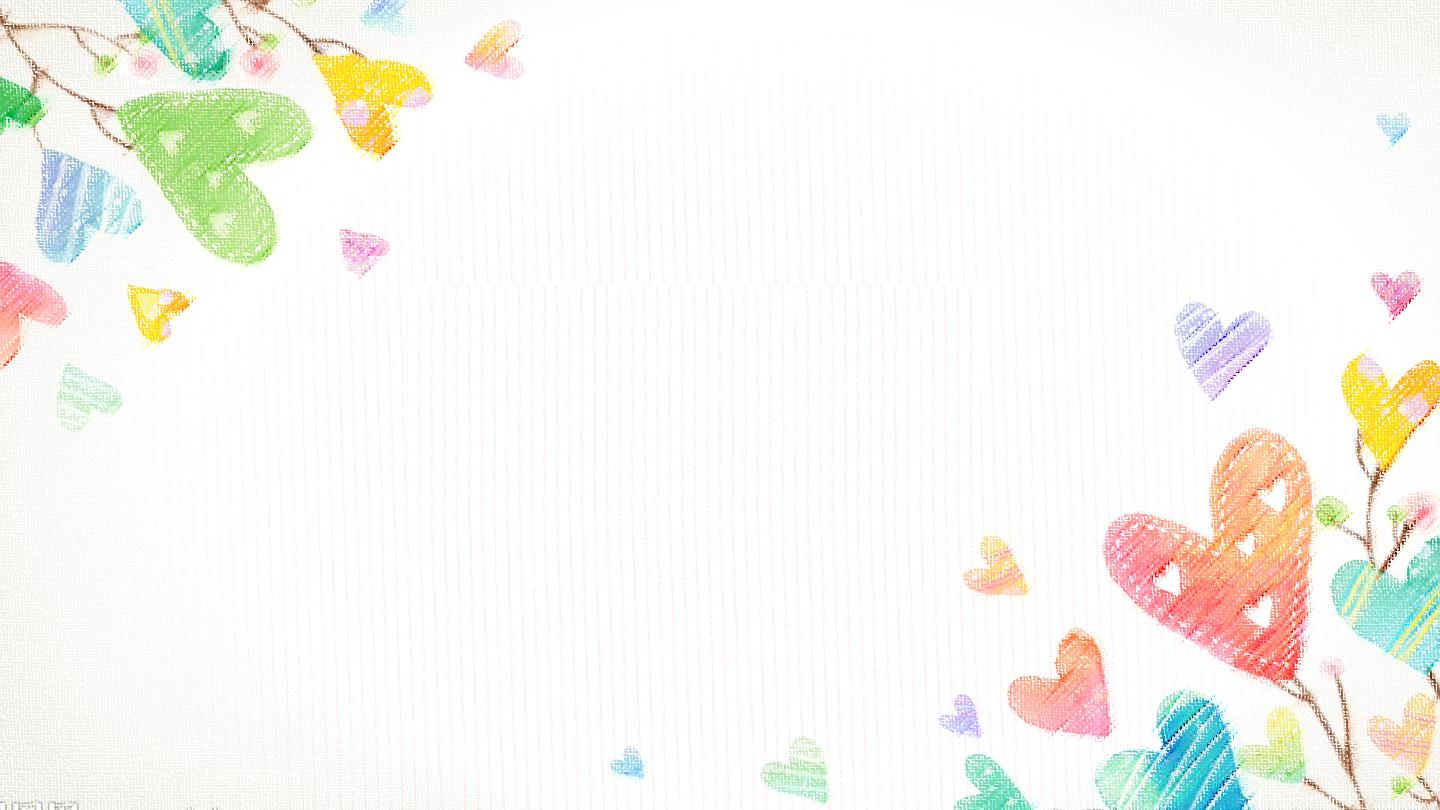 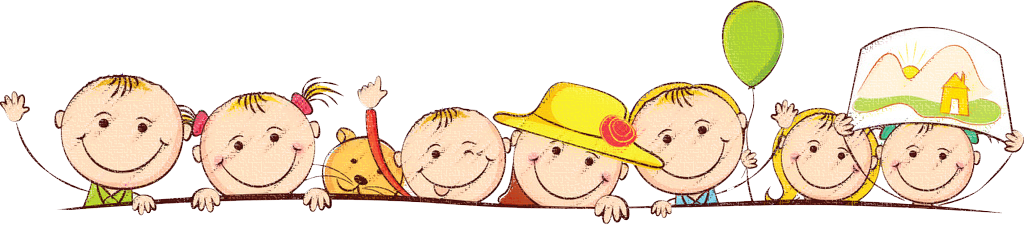 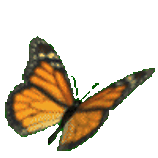 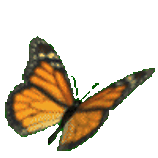 Chào mừng các em 
đến với tiết Toán
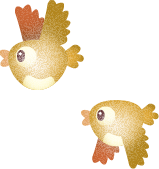 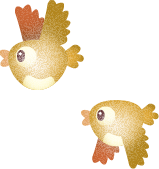 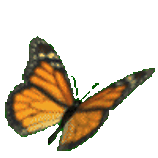 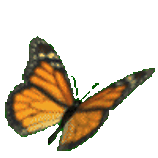 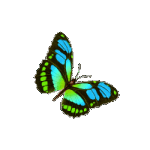 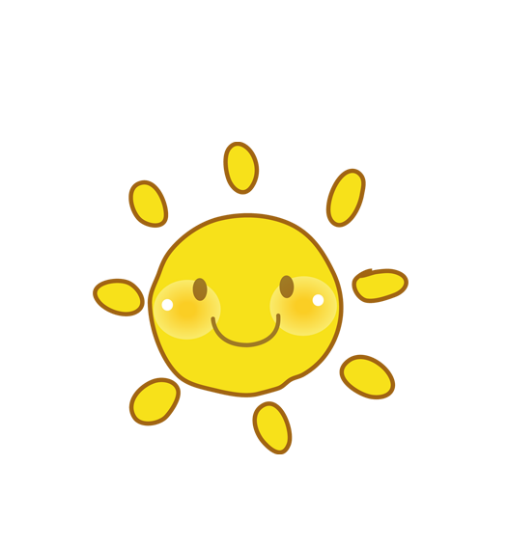 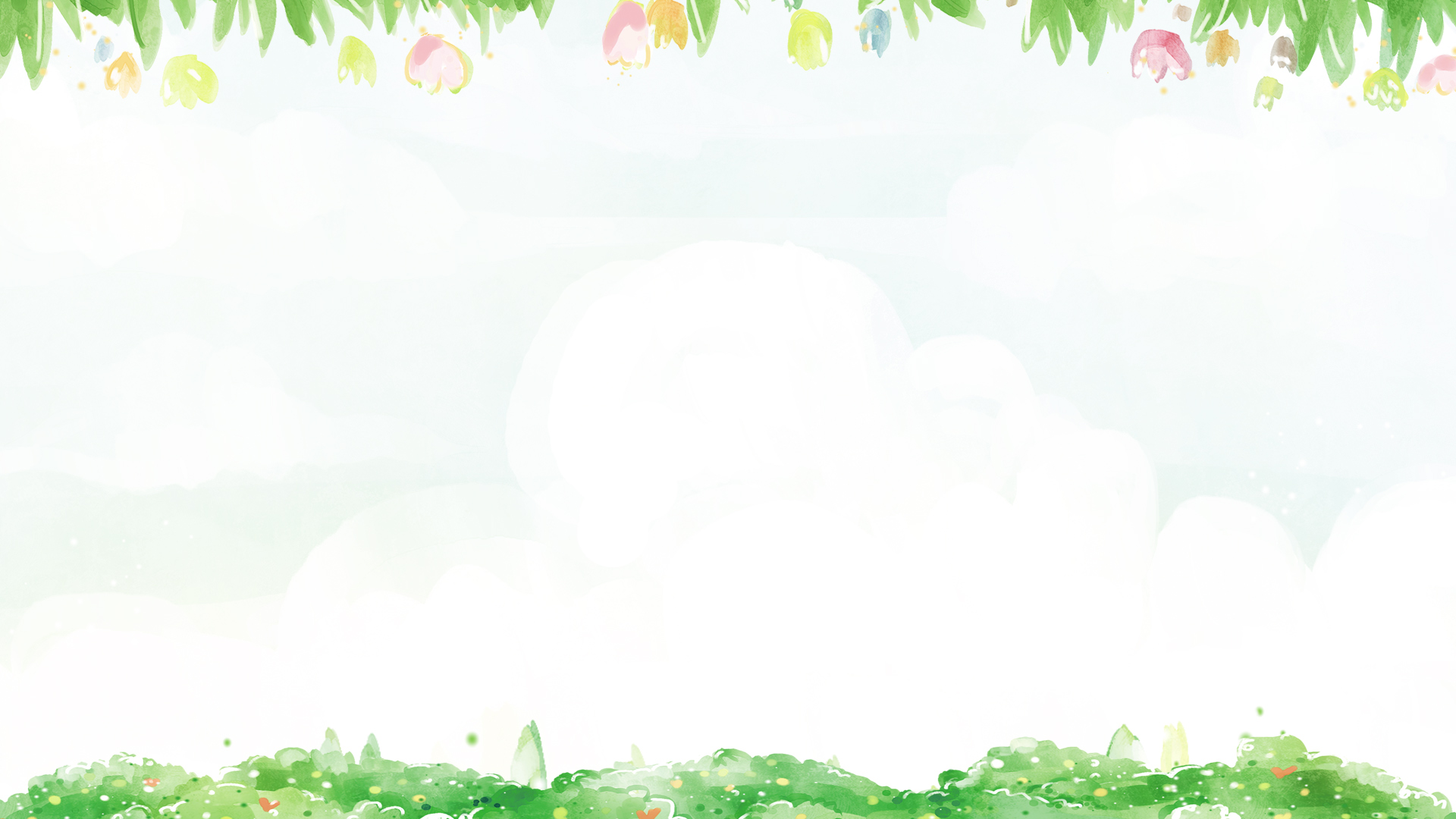 Bài 51: 
SỐ CÓ BA CHỮ SỐ
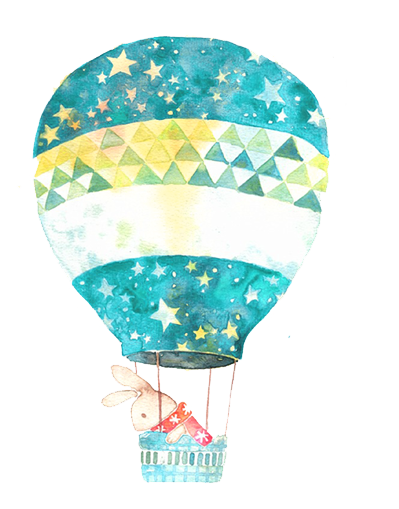 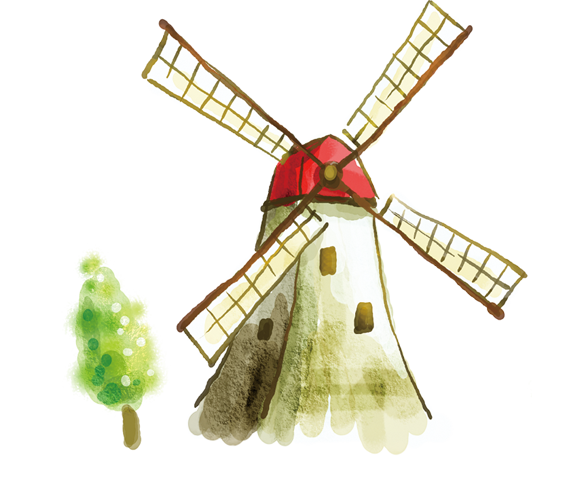 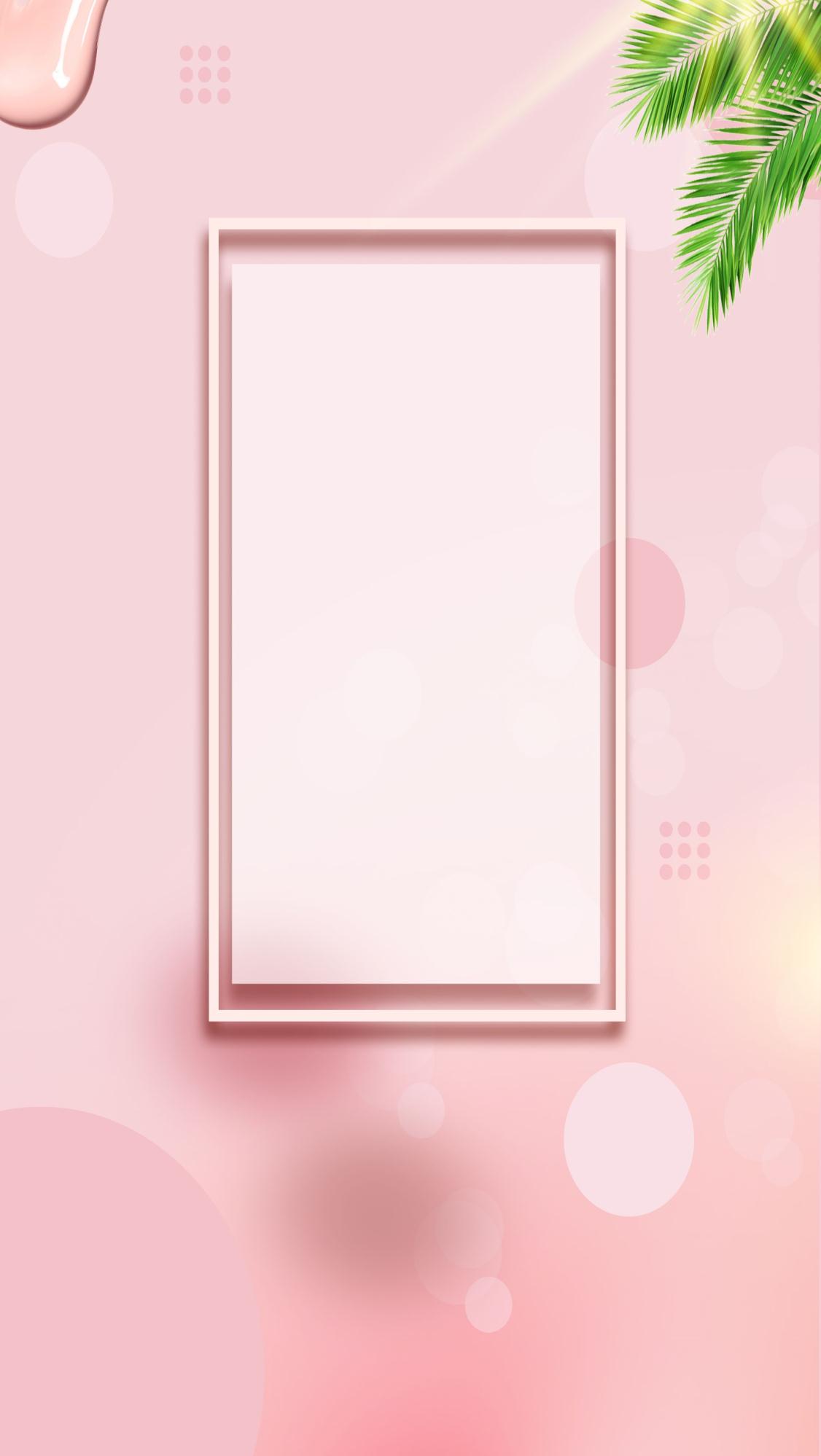 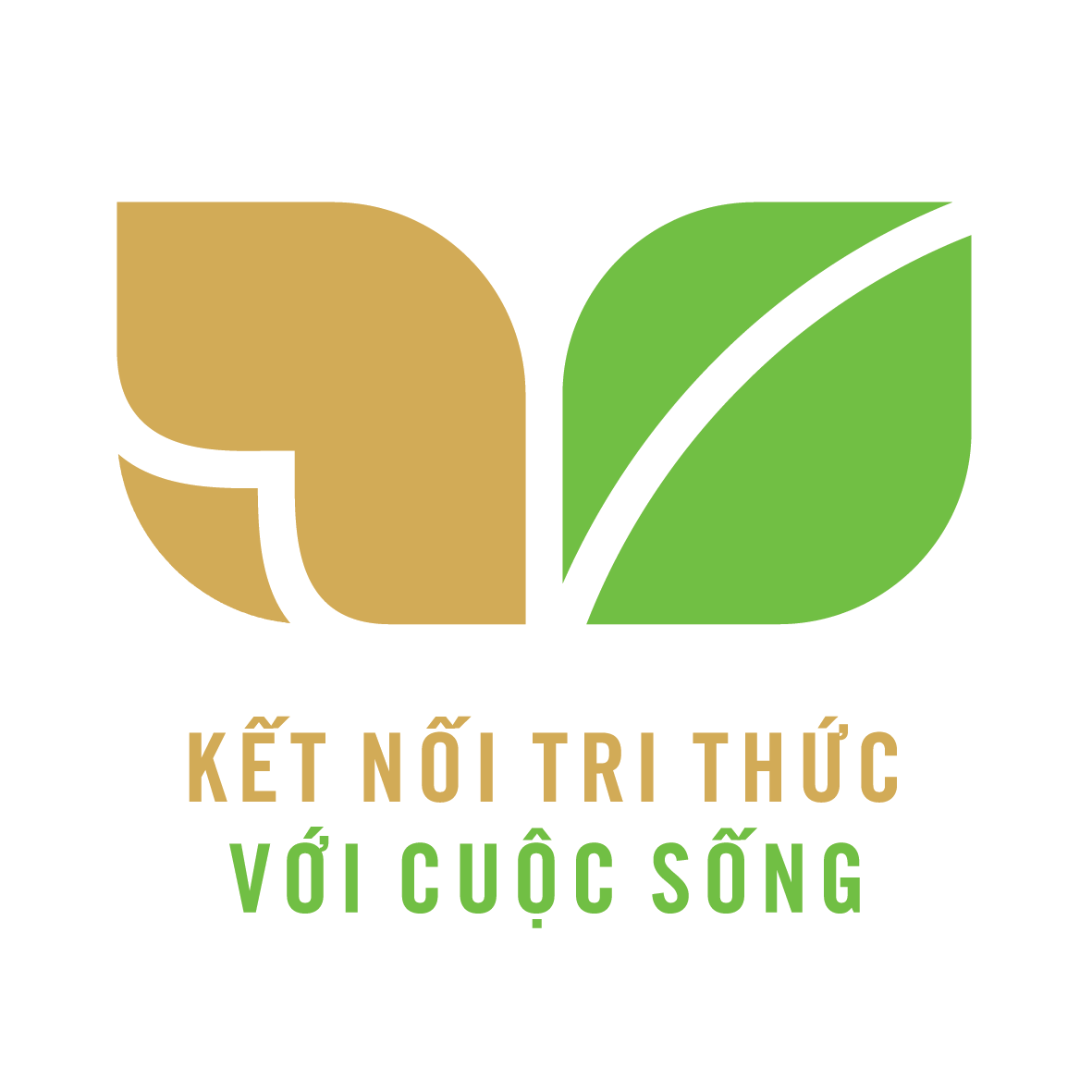 Tiết 1
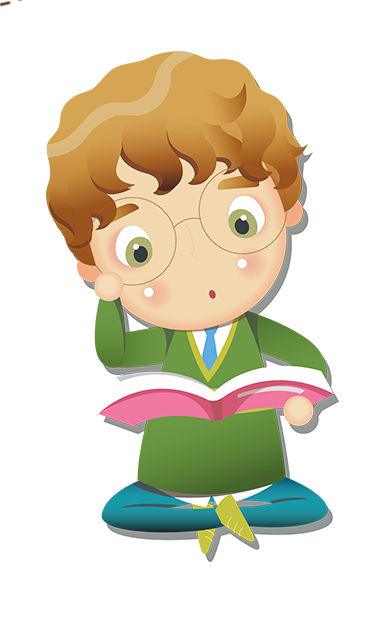 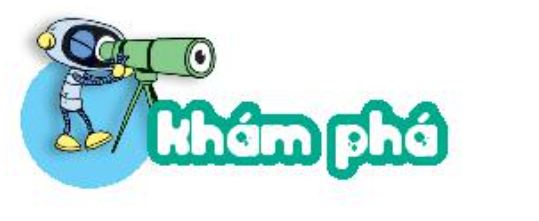 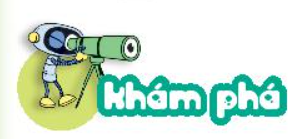 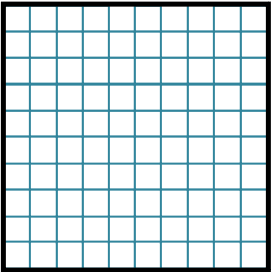 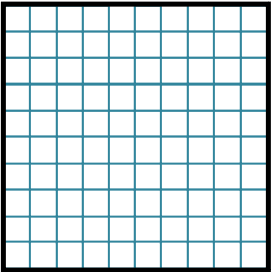 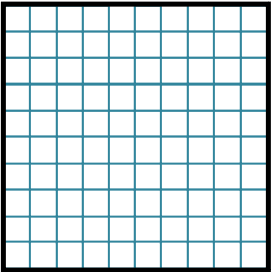 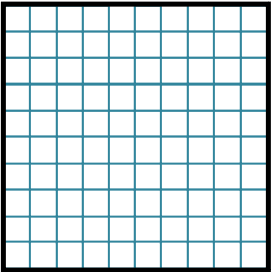 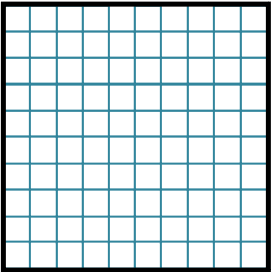 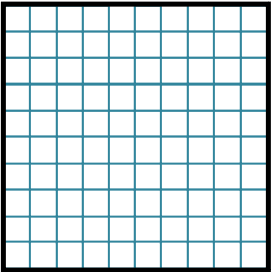 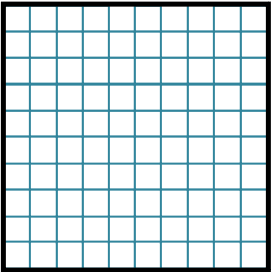 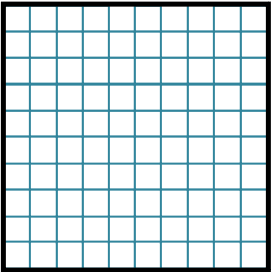 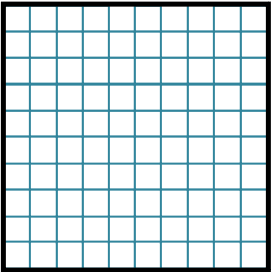 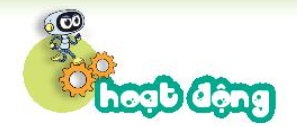 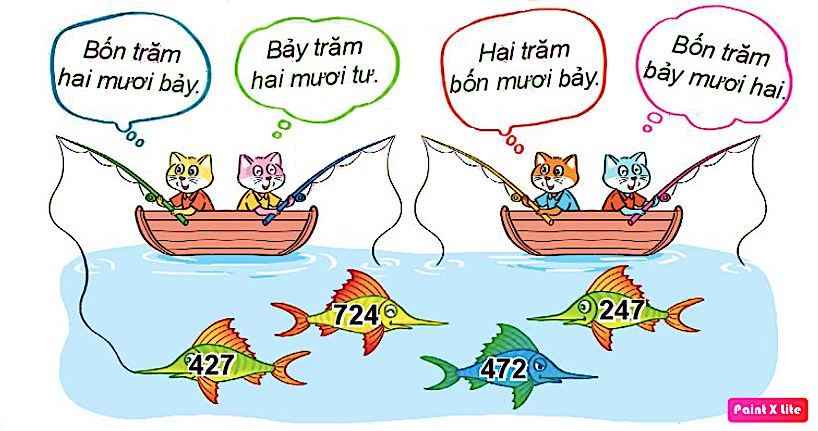 1
Tìm cá cho mèo.
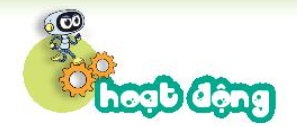 a)
2
Số?.
108
111
?
?
105
230
106
231
110
235
112
113
238
107
109
234
236
b)
?
?
?
237
232
233
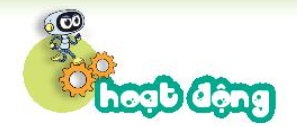 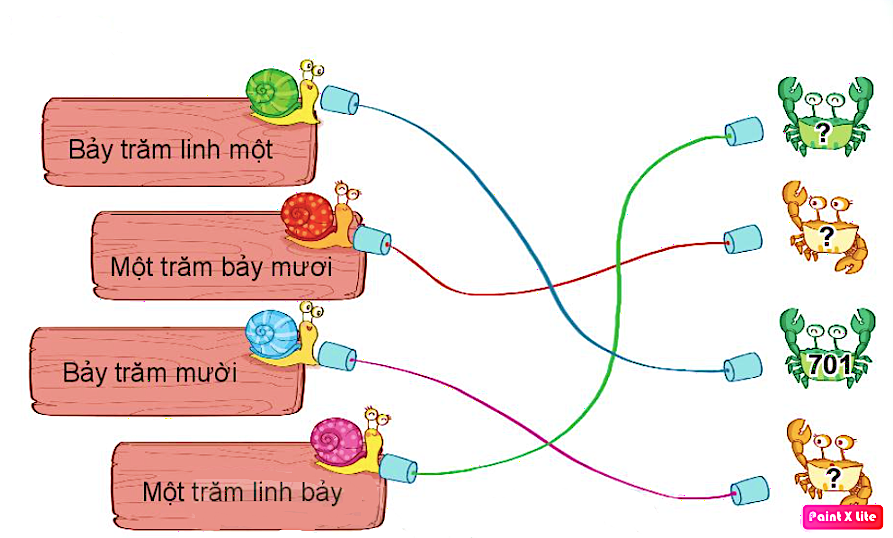 3
Số ?
107
170
710
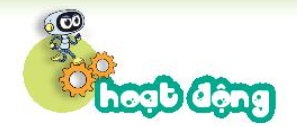 4
Viết, đọc số biết số đó gồm:
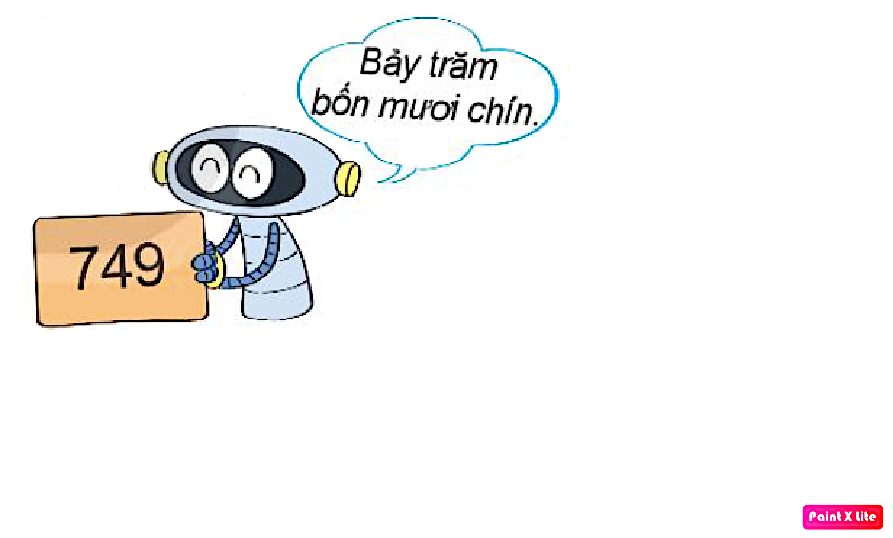 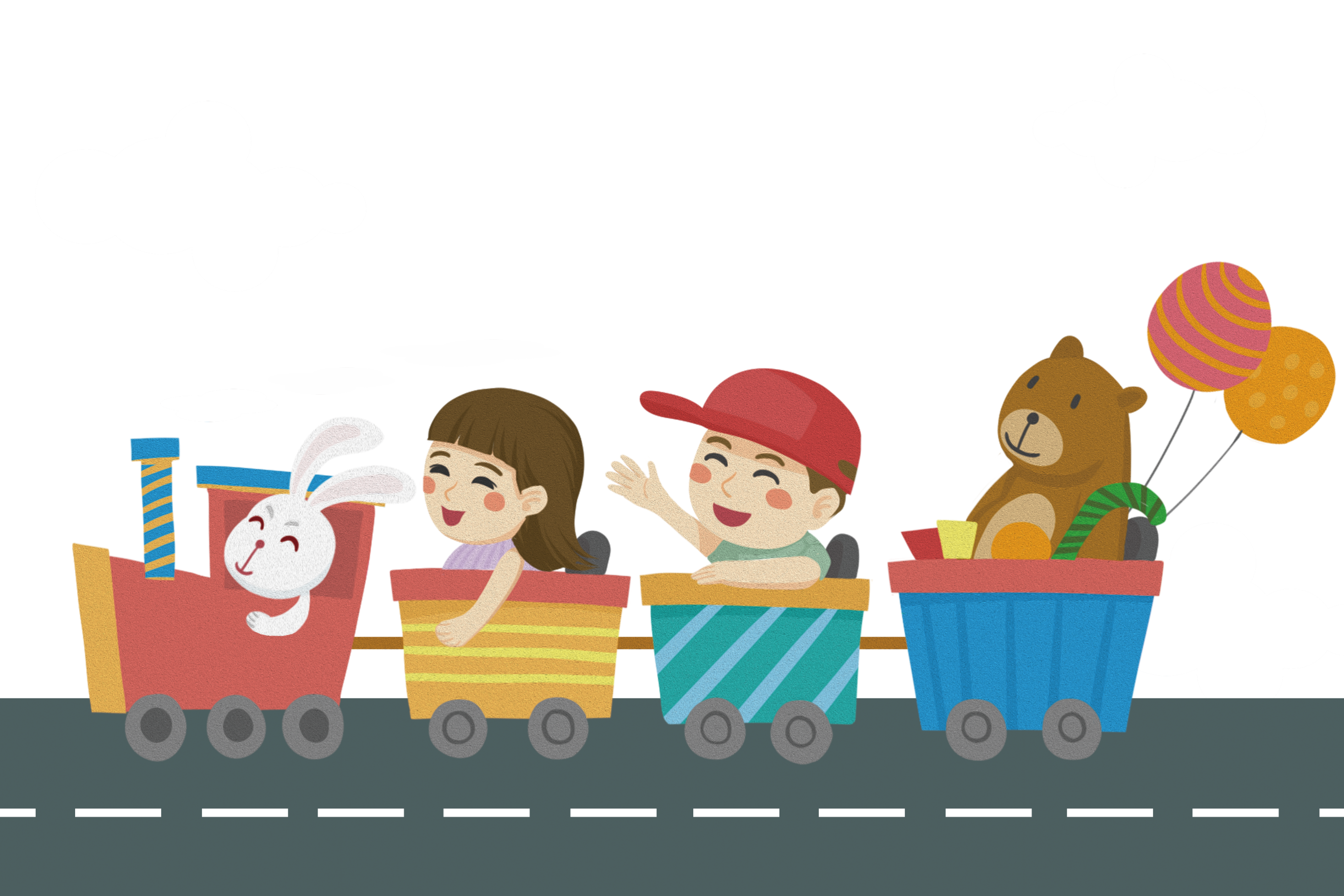 CHÀO TẠM BIỆT